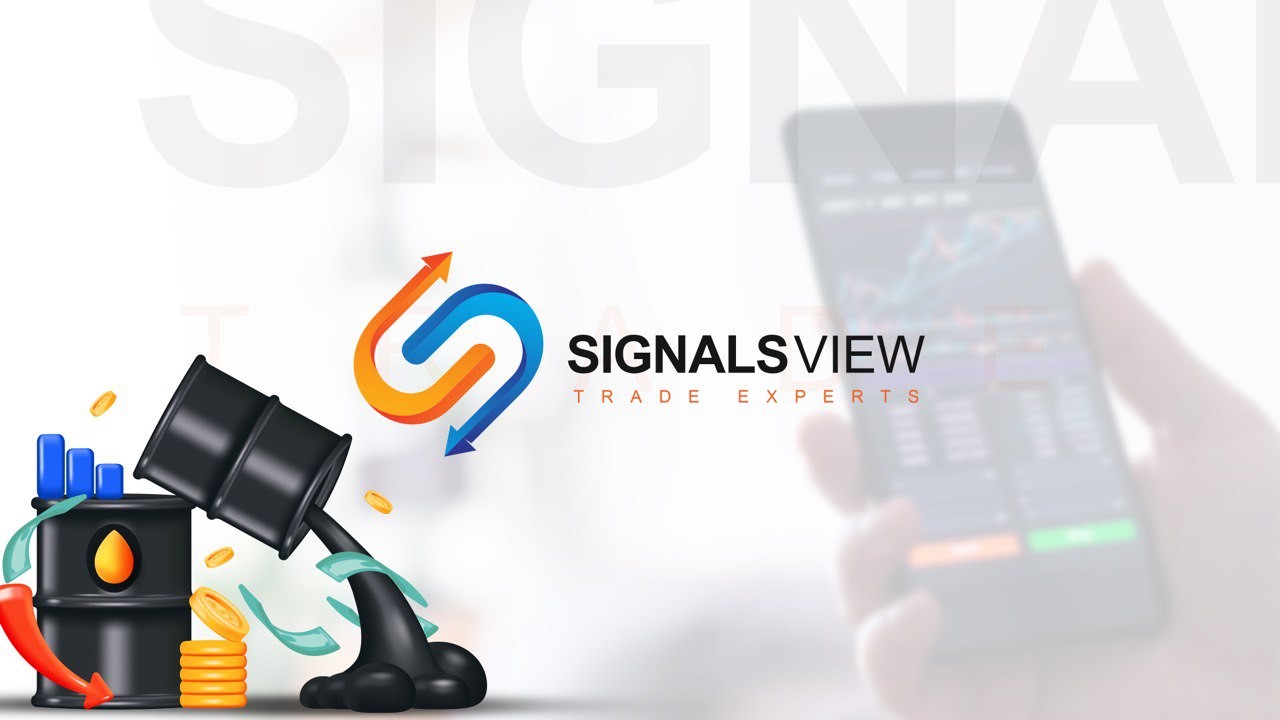 كورس تعليم التداول
للمبتدأين
From A  to  Z
Eng. Eslam Salman
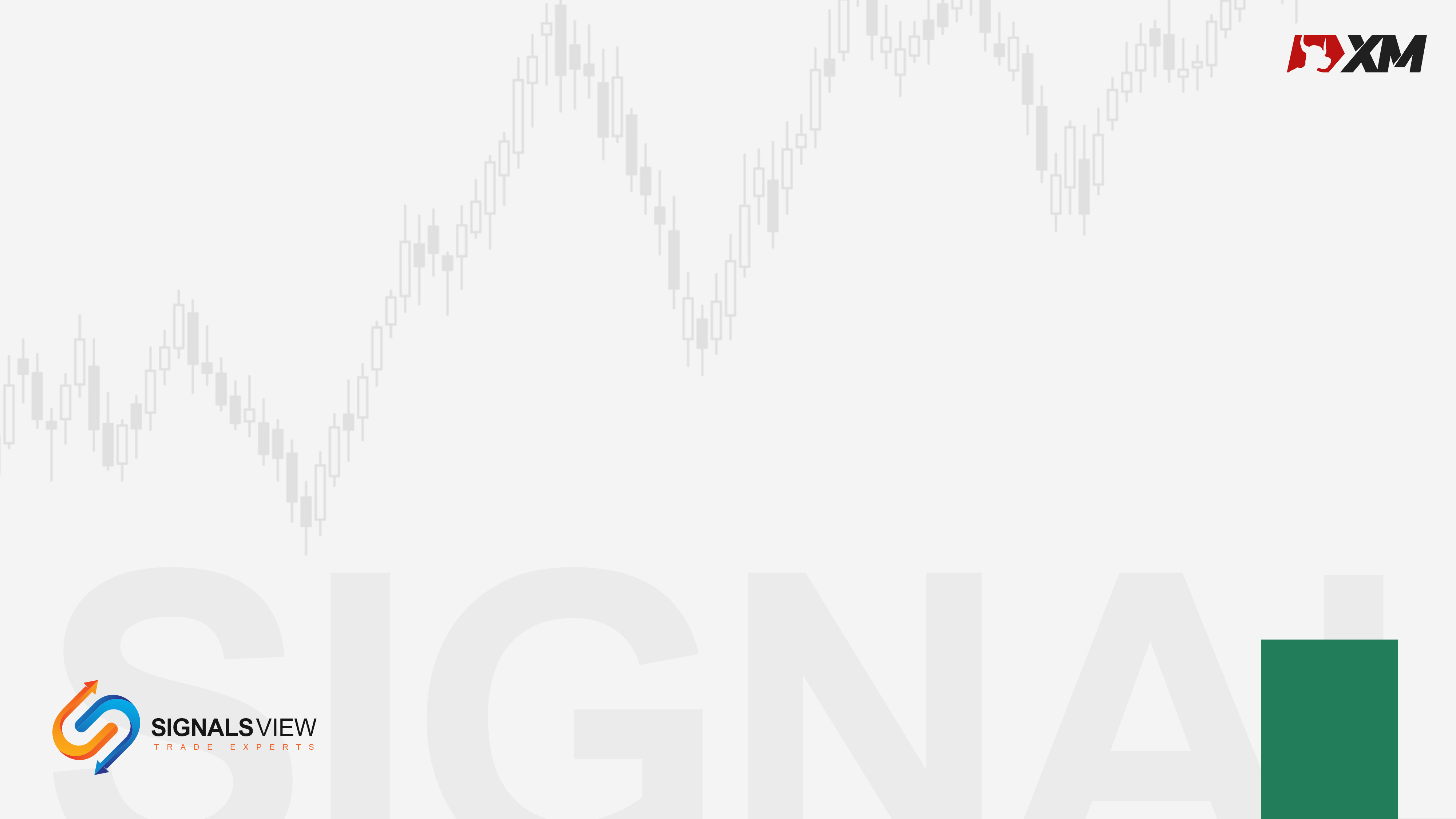 مؤشر الدولار اندكس
مؤشر الدولار الأمريكي ويرمز له بالرموز التالية
 (USDX, DXY, DX،
 بشكل غير رسمي ( يعني اسم الدلع بتاعه ) ،  Dexy"ديكسي") هو مؤشر (أو مقياس) لقيمة دولار الولايات المتحدة بالنسبة إلى سلة من العملات الأجنبية ،  غالبا ما يشار إليها باسم سلة من عملات الشركاء التجاريين الأمريكيين. يرتفع المؤشر عندما يكتسب الدولار الأمريكي "قوة" (قيمة) عند مقارنته بالعملات الأخرى.
تم تصميم المؤشر وصيانته ونشره من قبل ICE (مؤسسة إنتركونتيننتال إكس تشانج) ، مع اسم "مؤشر الدولار الأمريكي" علامة تجارية مسجلة.
إنه متوسط هندسي مرجح لقيمة الدولار بالنسبة إلى العملات المختارة التالية:
اليورو (يورو) ، 57.6 ٪ الوزن
الين الياباني (الين الياباني) ، الوزن 13.6 ٪ 
الجنيه الاسترليني (الجنيه الاسترليني) ، 11.9 ٪ الوزن
الدولار الكندي (كاد) ، 9.1 ٪ الوزن
الكرونا السويدية (كرونة سويدية) ، الوزن 4.2 ٪ 
الفرنك السويسري (فرنك سويسري) ، الوزن 3.6 ٪
1
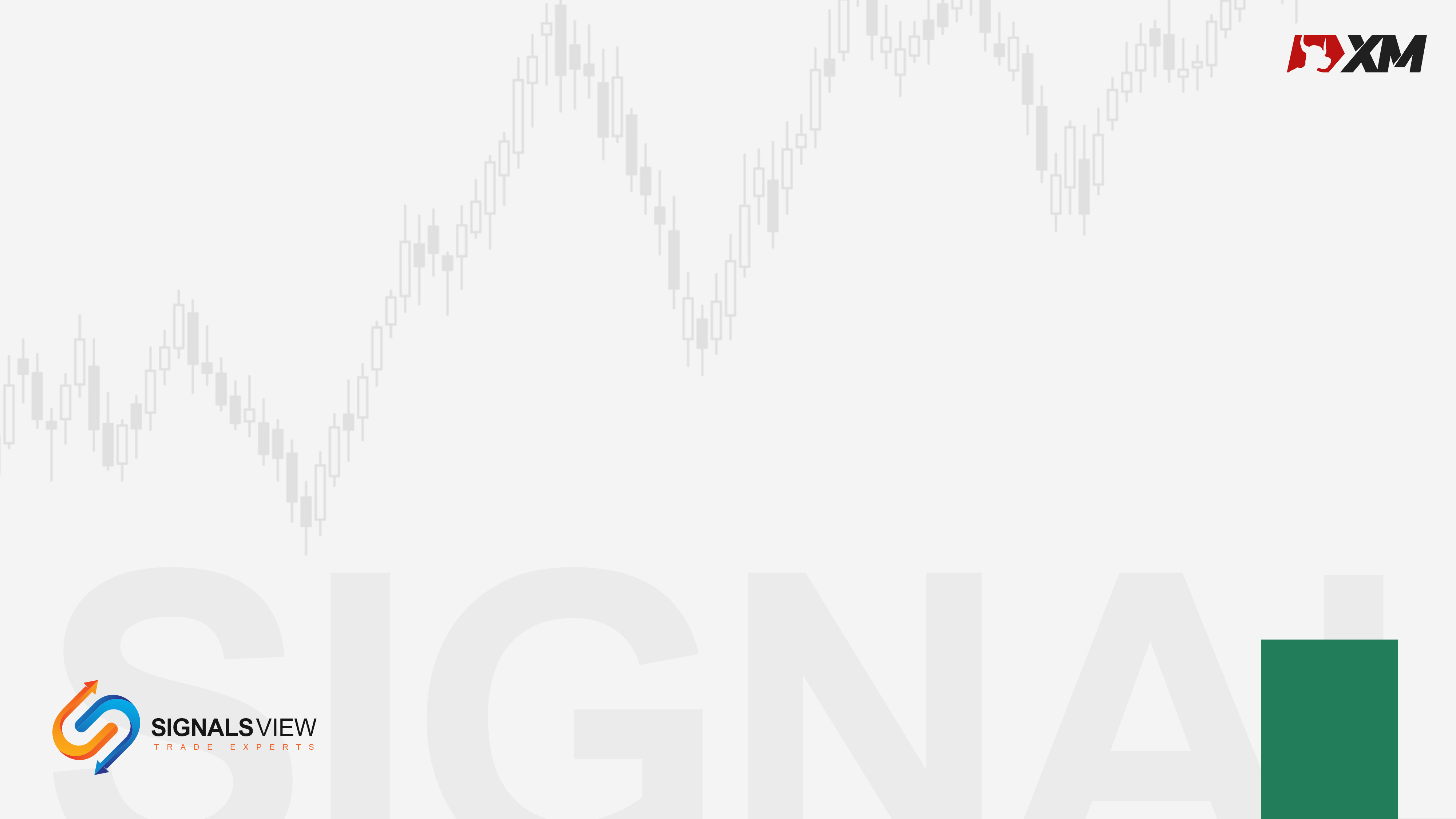 علاقة الدولار والأسهم والذهب
الدولار
الذهب
الأسهم
2
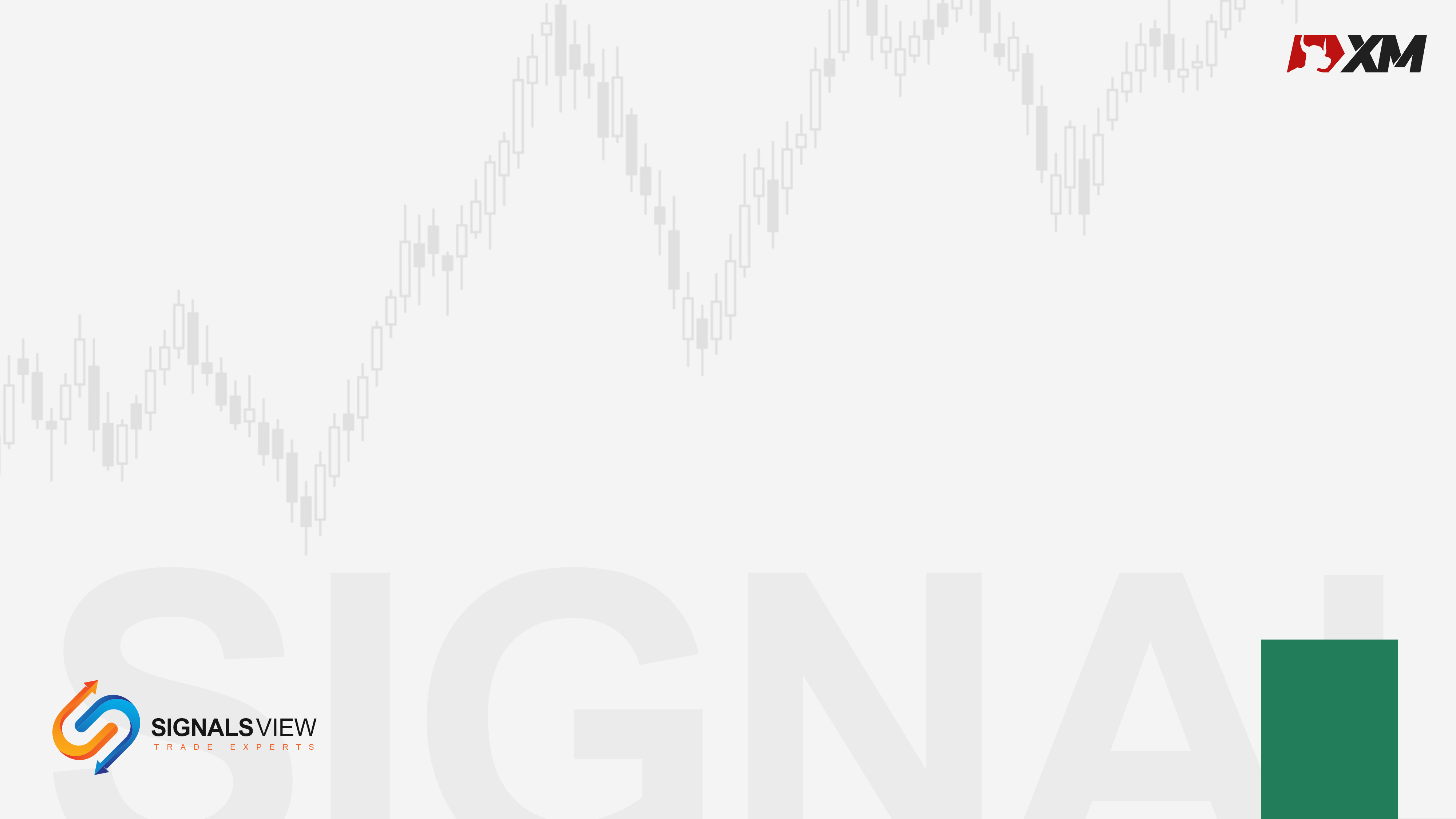 علاقة الدولار والأسهم والذهب
الذهب
الأسهم
الدولار
3
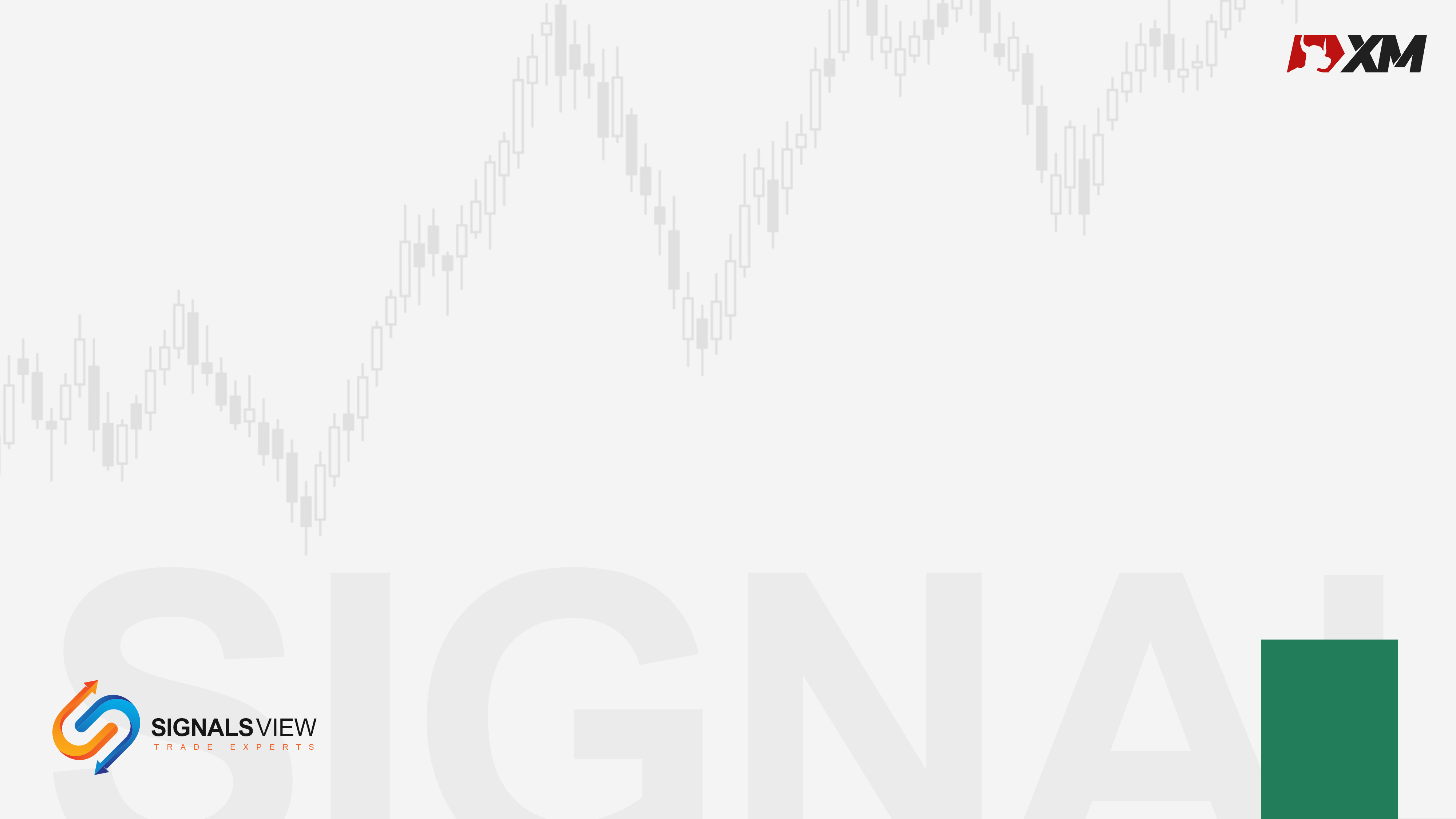 الدولار
الذهب
علاقة الدولار والأسهم والذهب
الأسهم
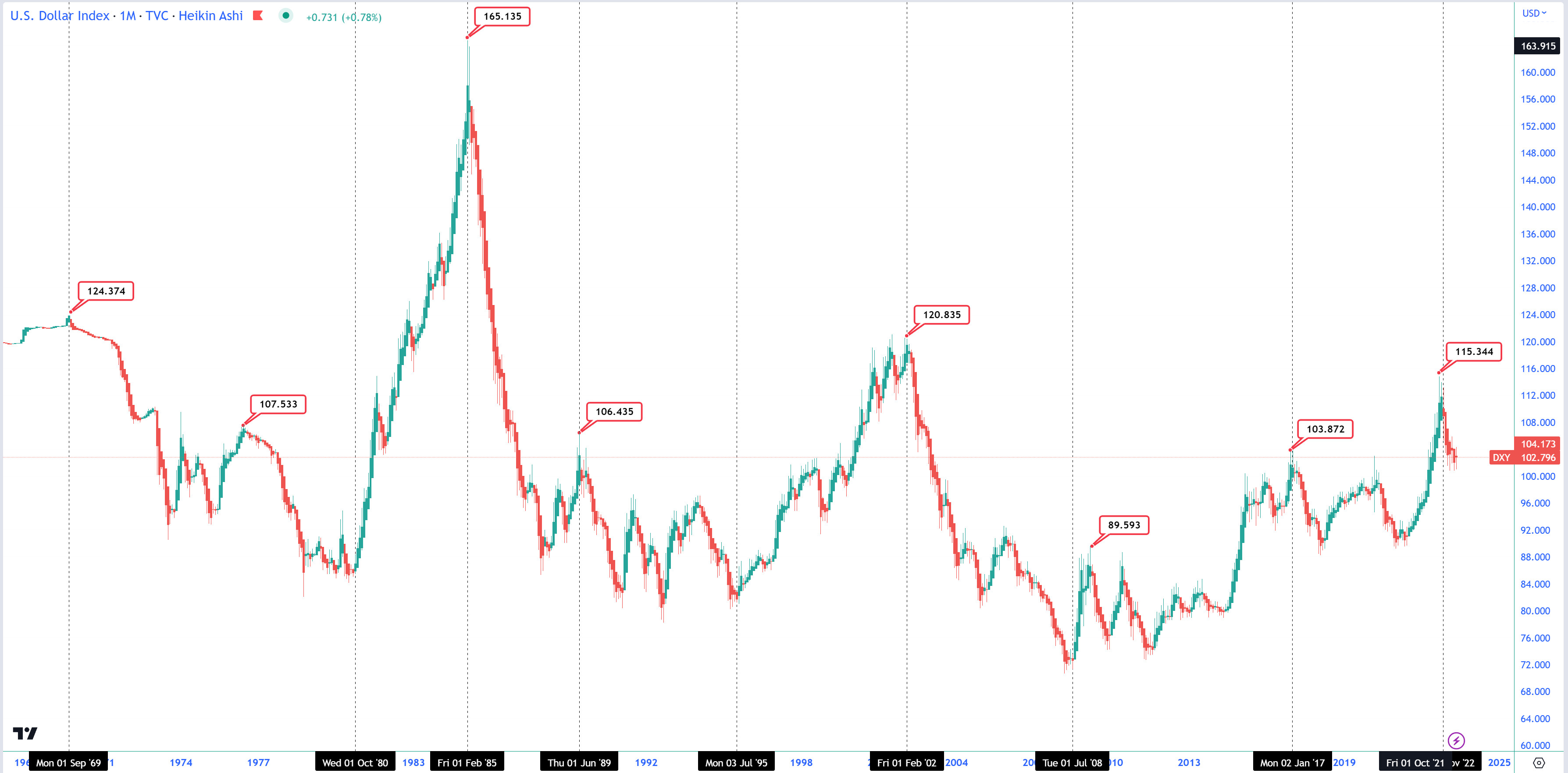 4
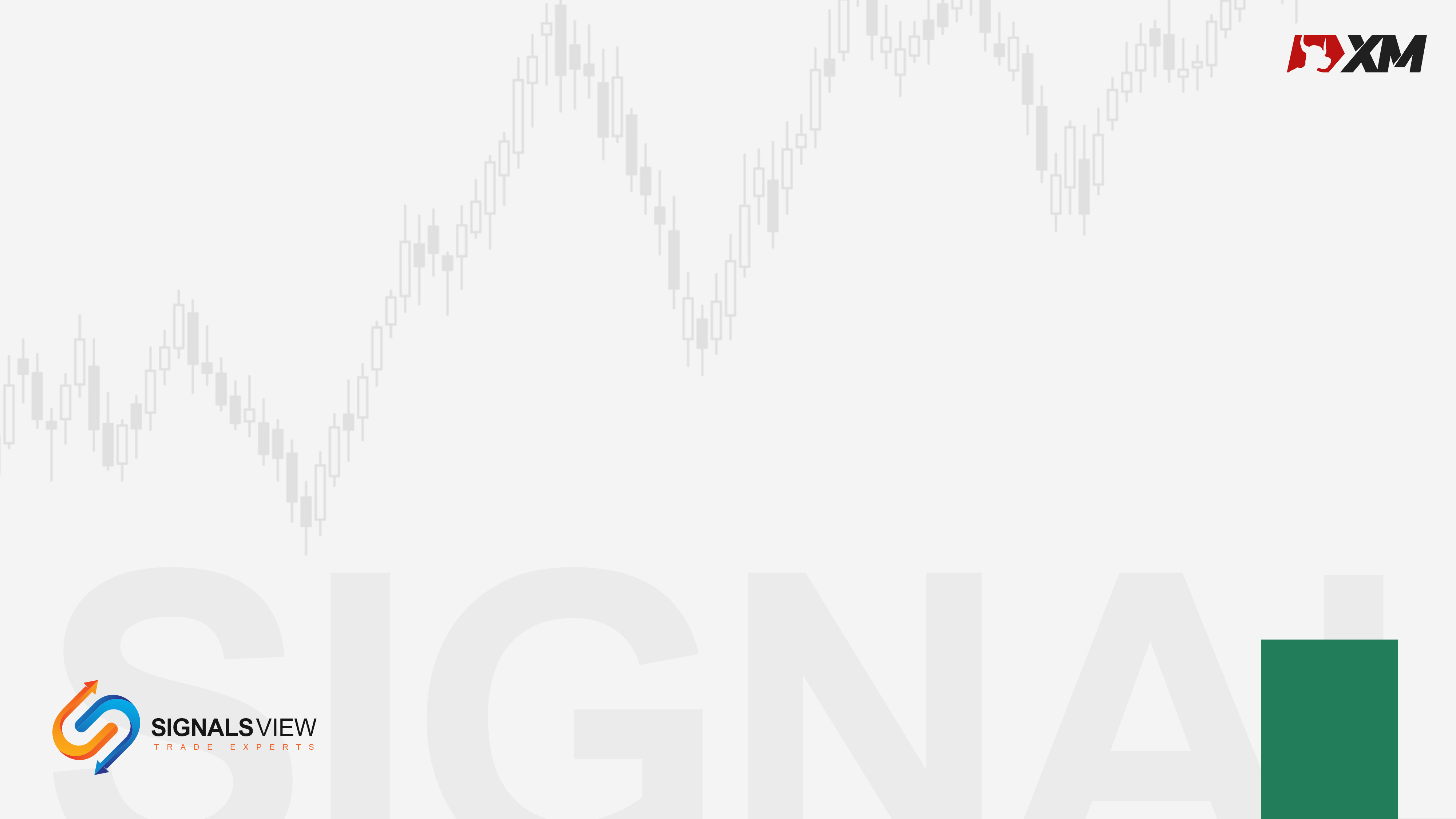 الدولار
الذهب
علاقة الدولار والذهب من 1970
الأسهم
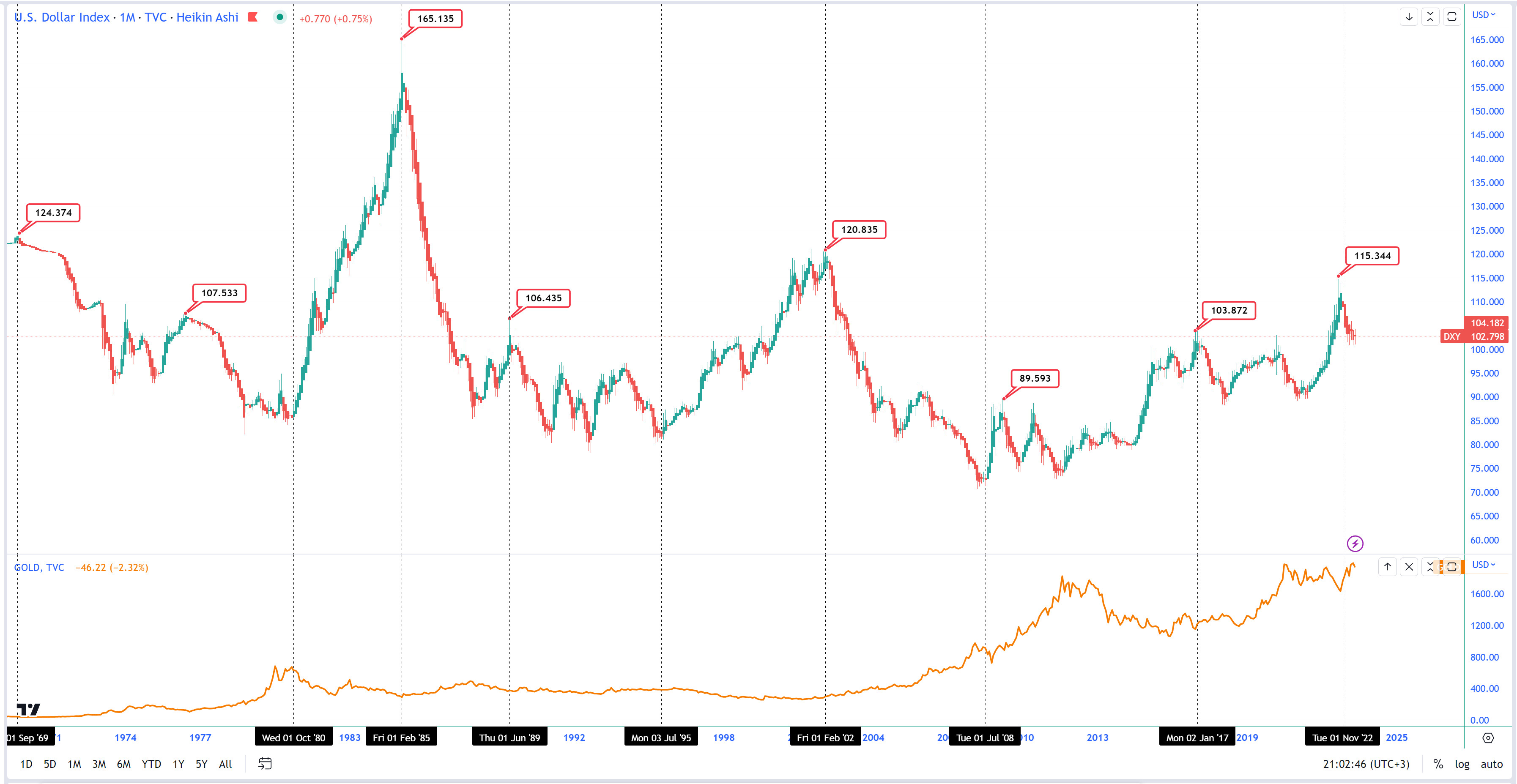 5
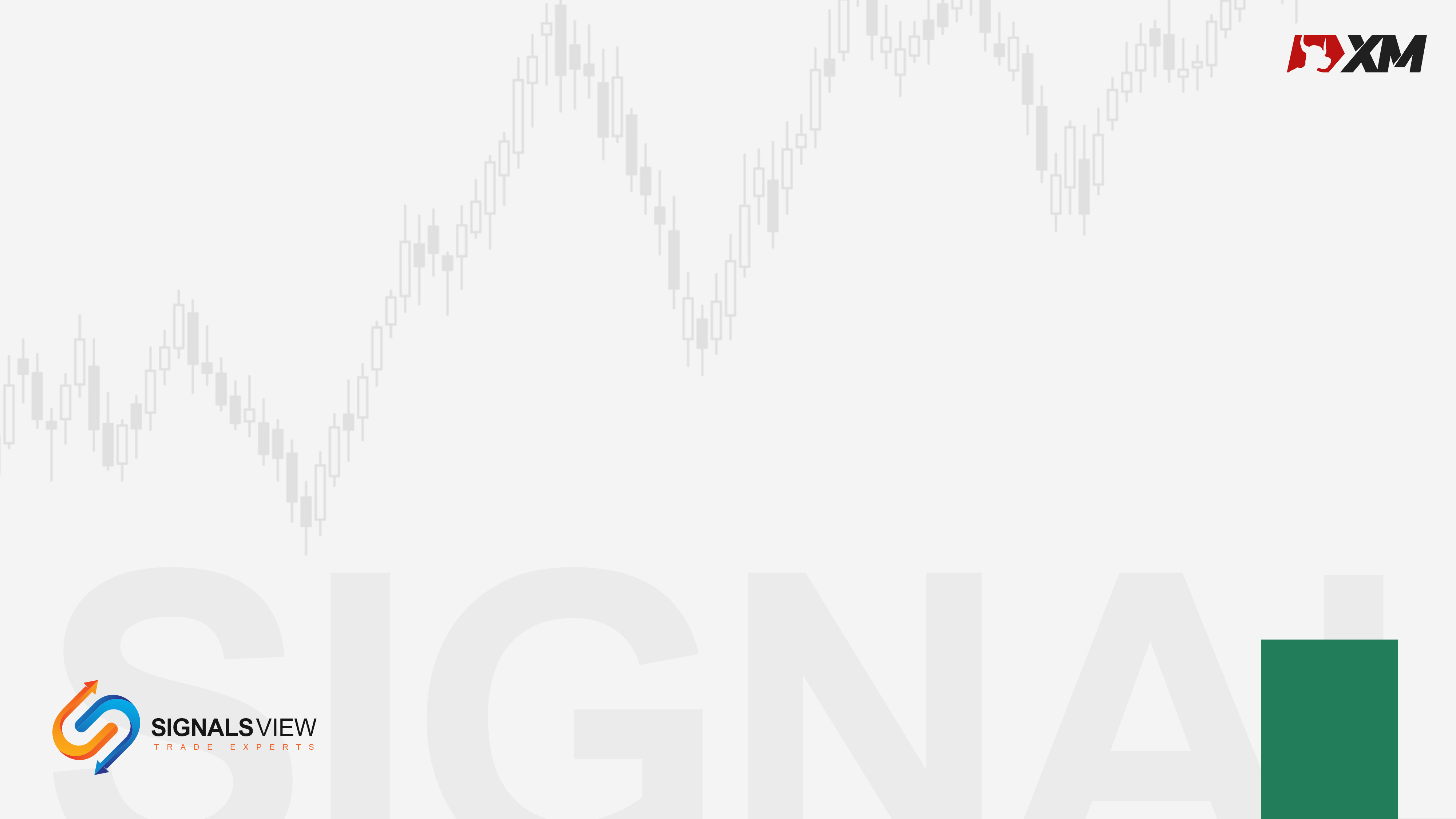 الدولار
علاقة الدولار والذهب = مدى قريب
الذهب
الأسهم
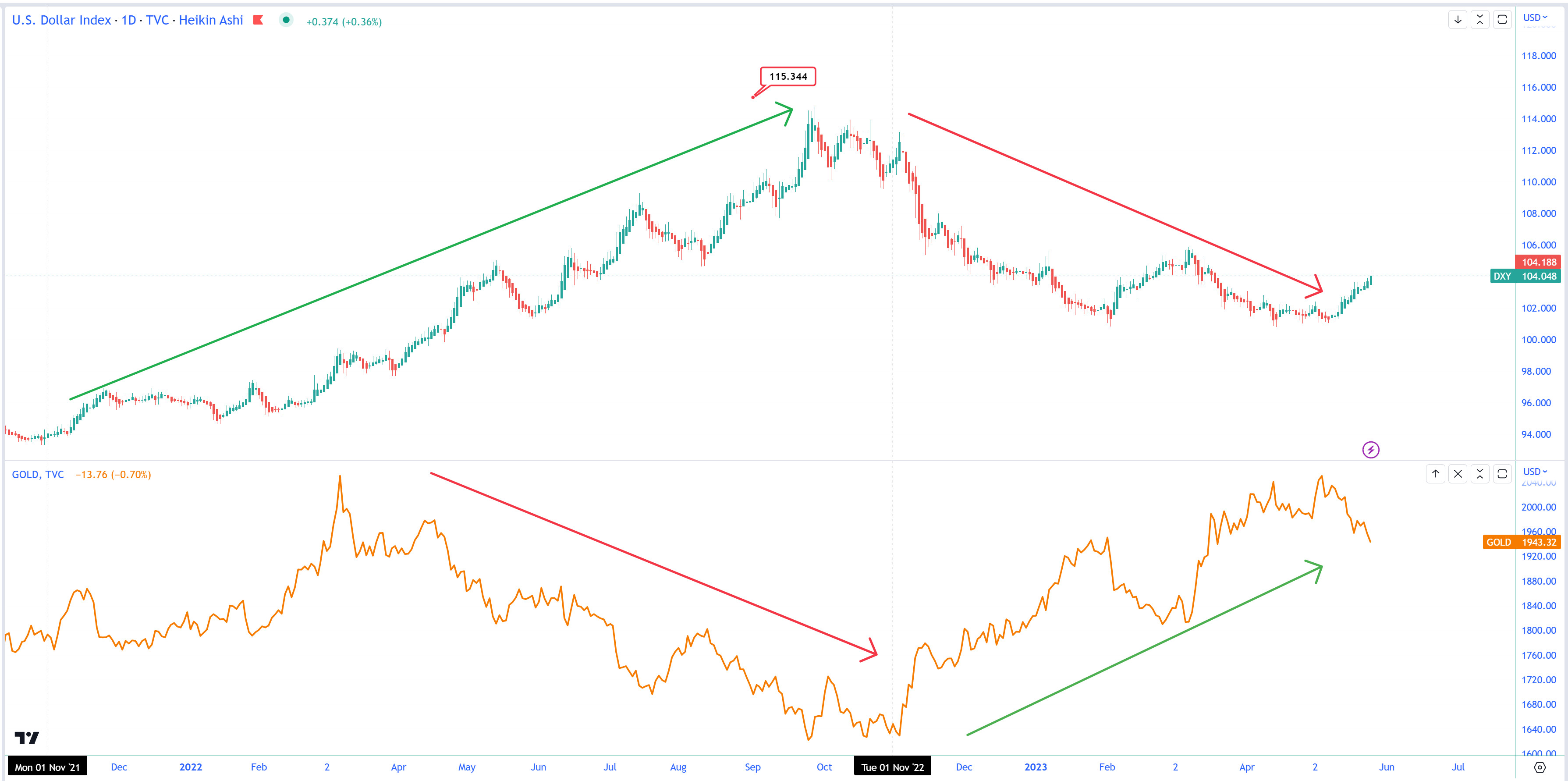 6
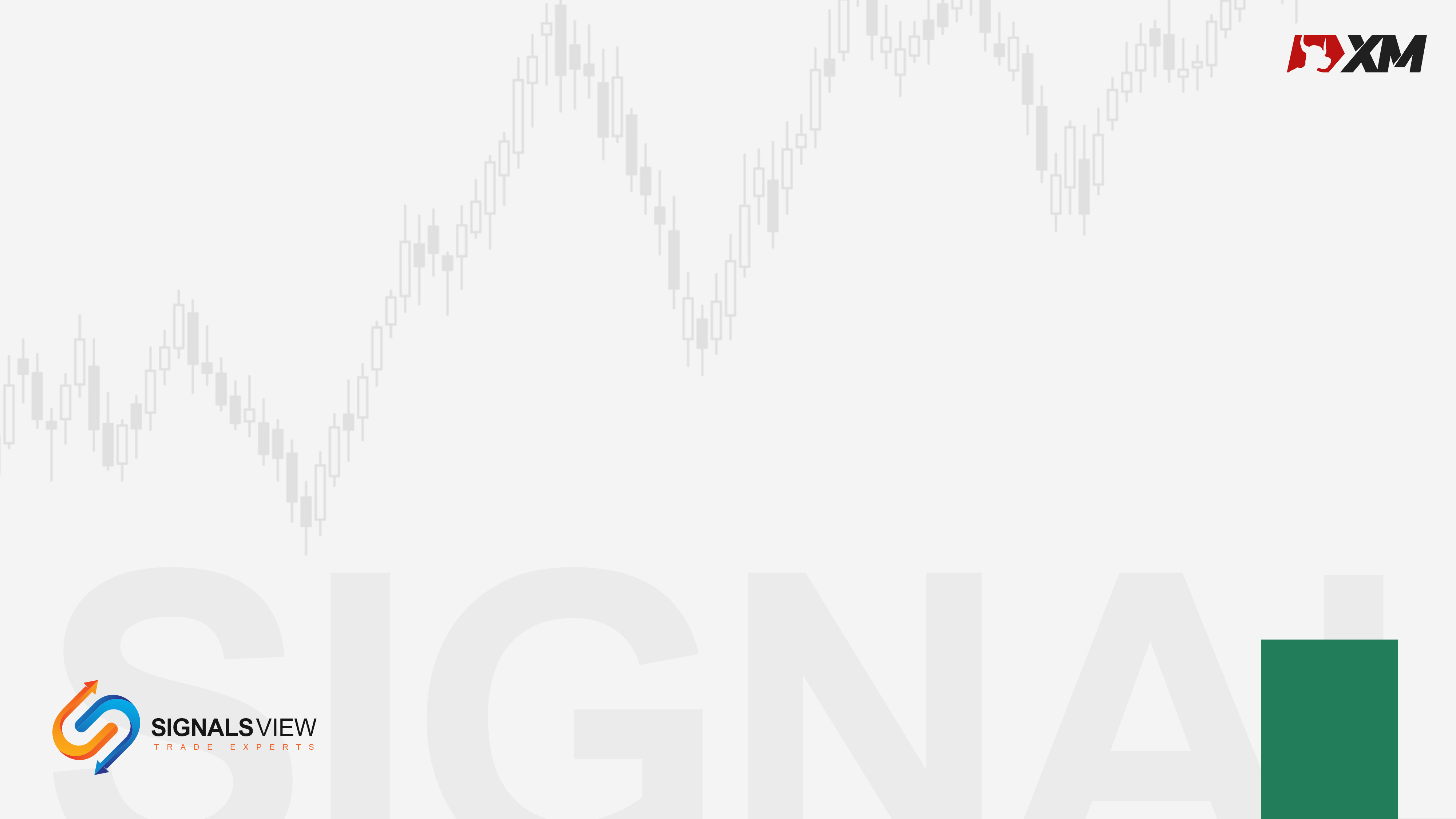 الدولار
علاقة الدولار والأسهم
الأسهم
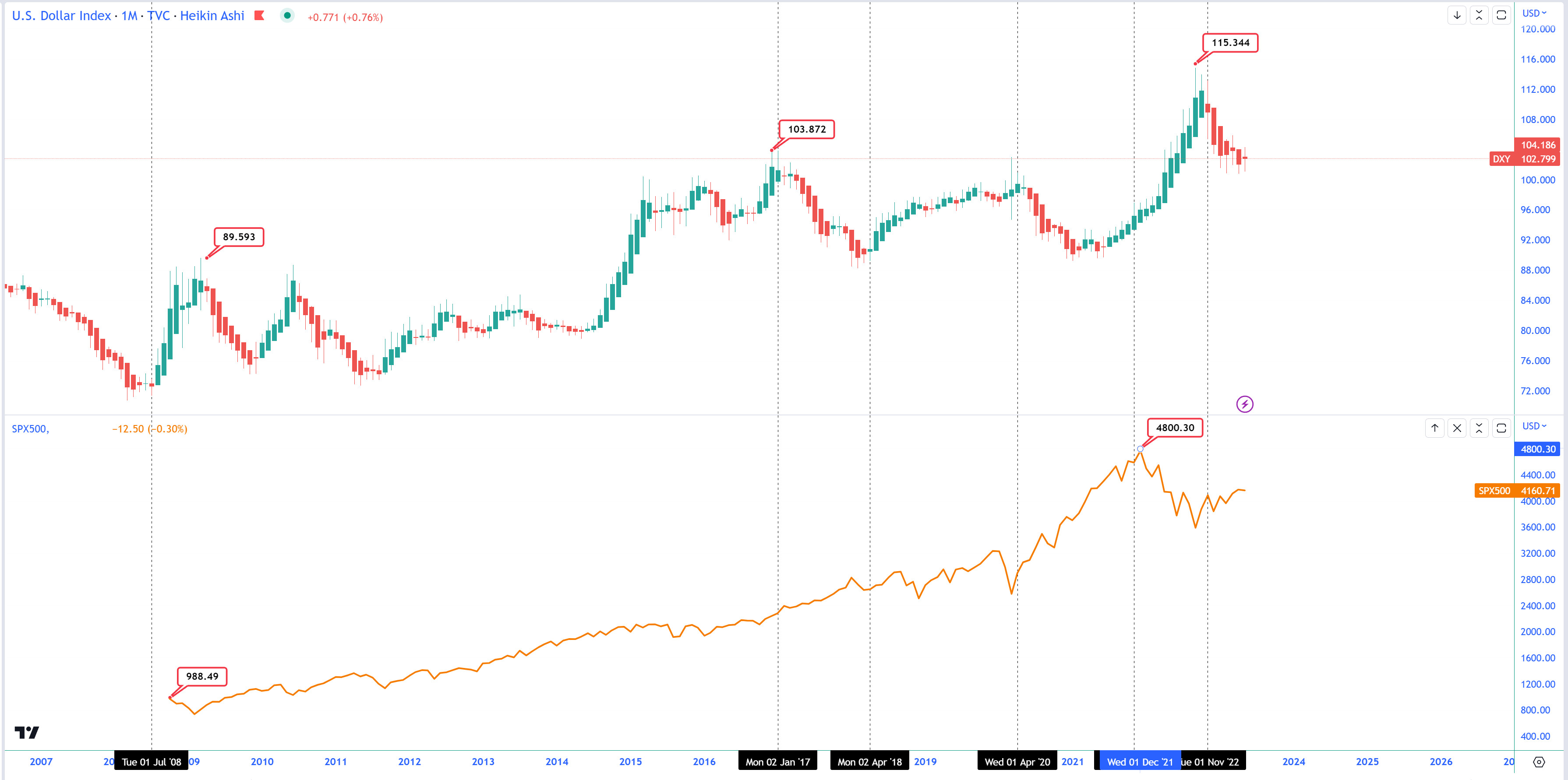 7
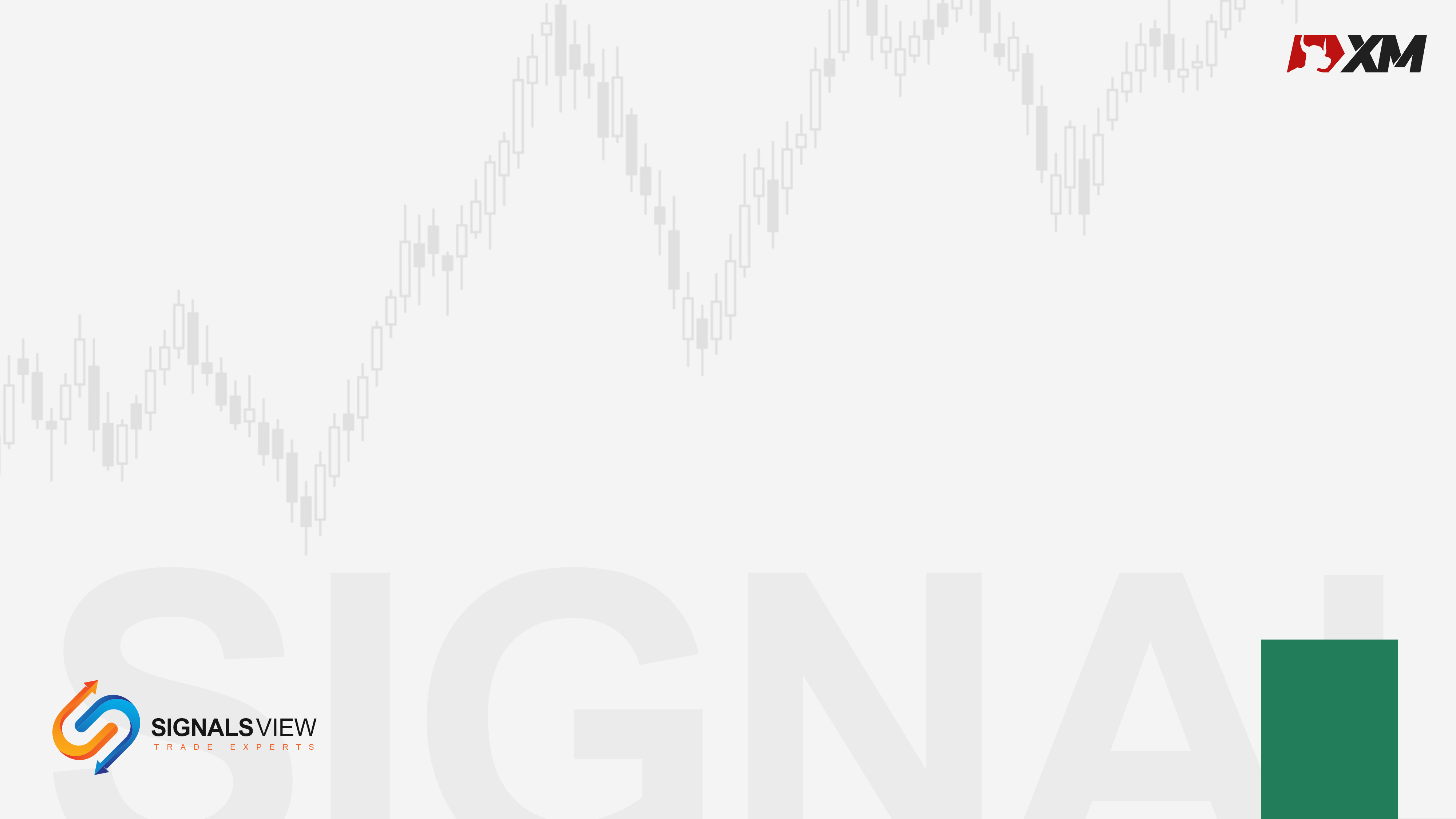 الدولار
علاقة الدولار والأسهم
الأسهم
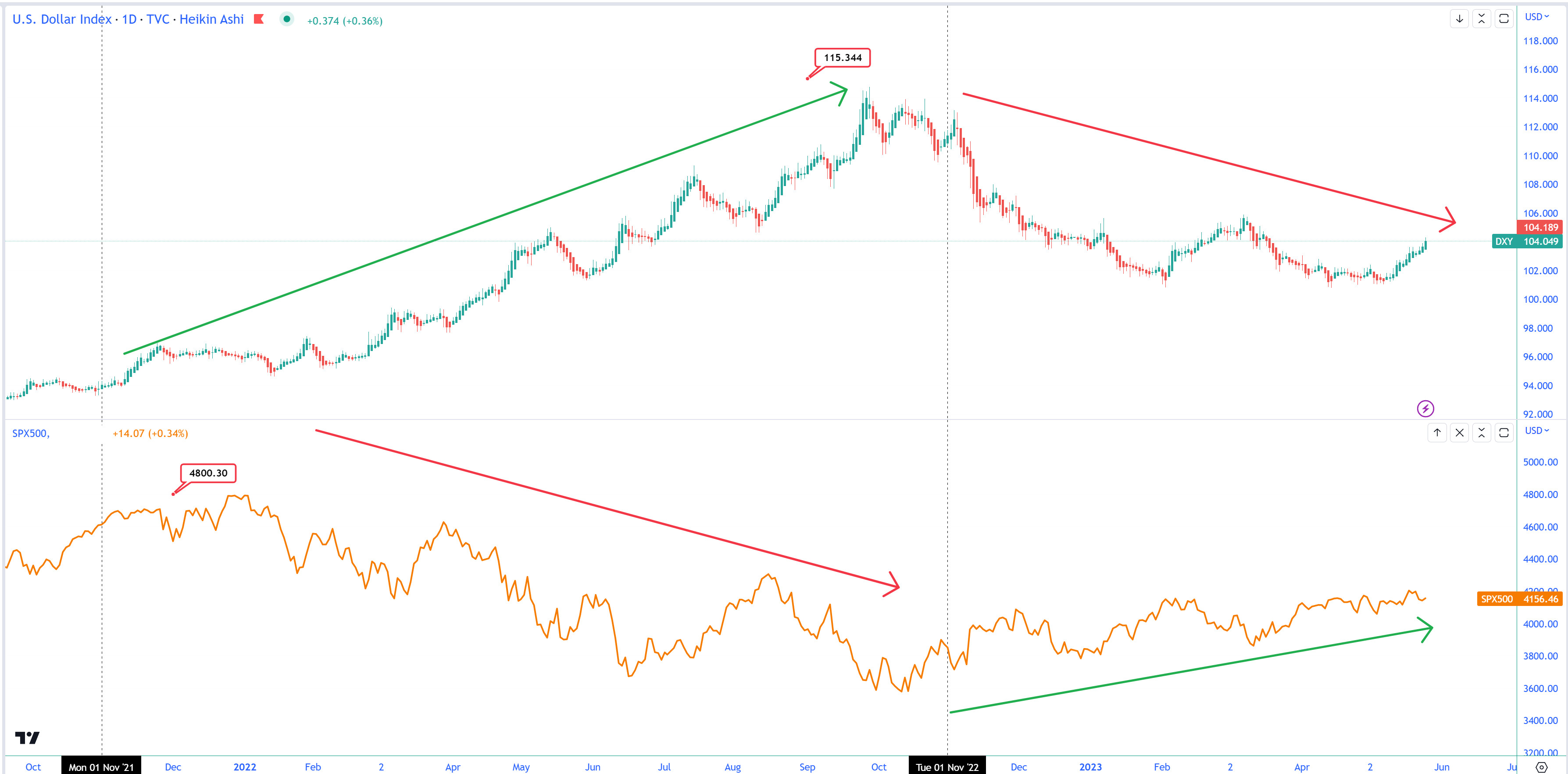 8
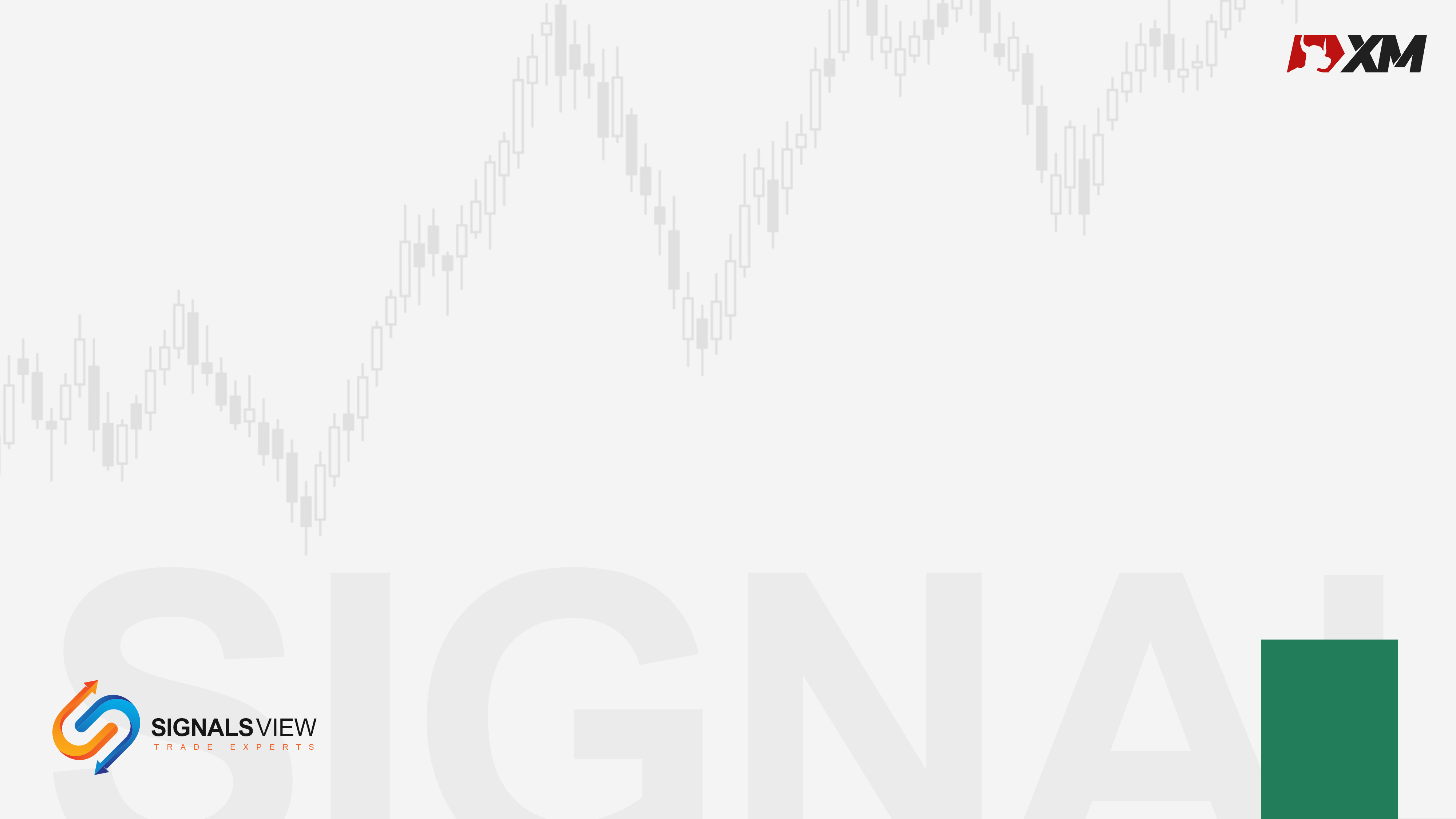 EUR-USD
الدولار
علاقة الدولار واليورو
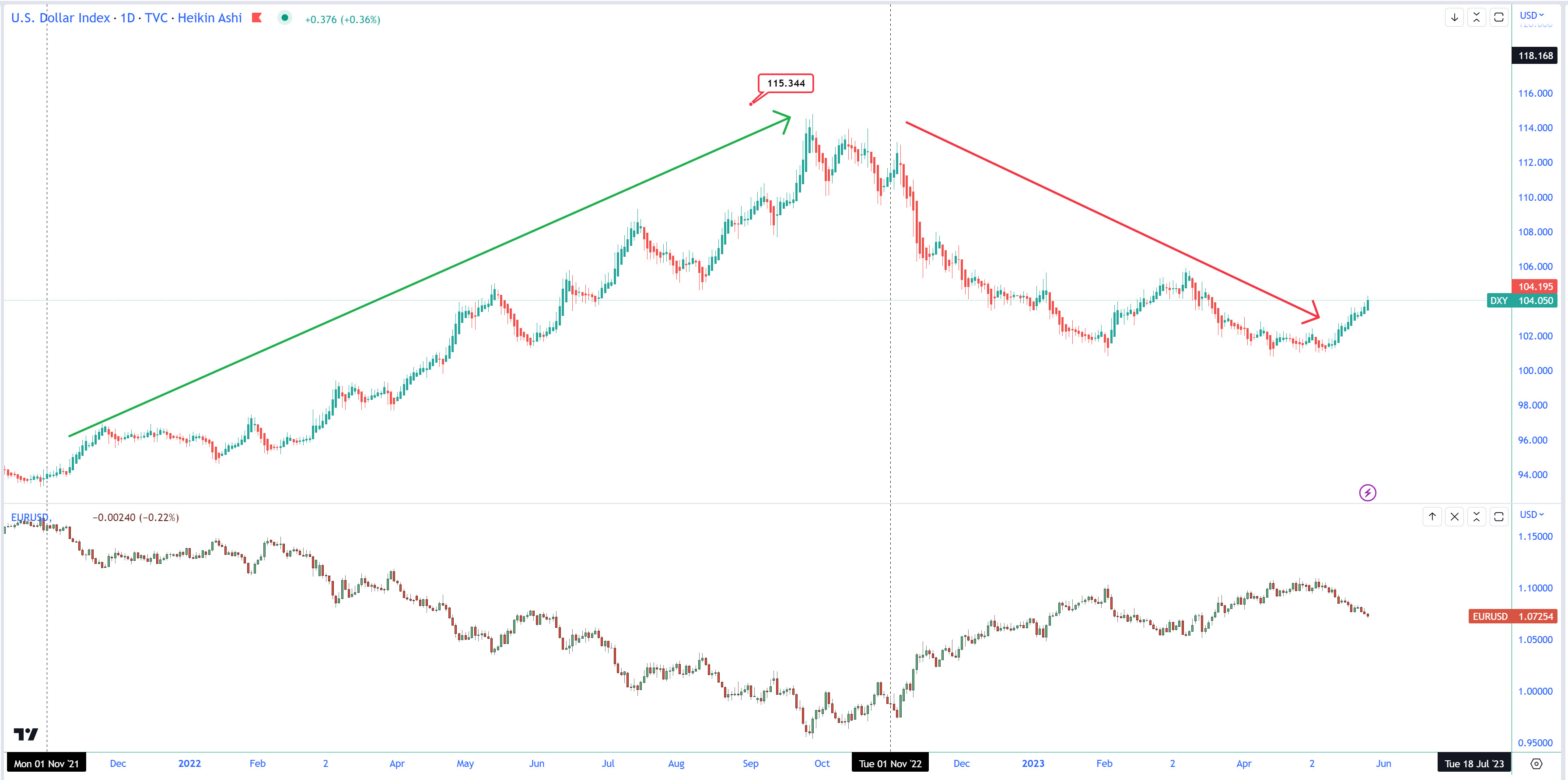 9
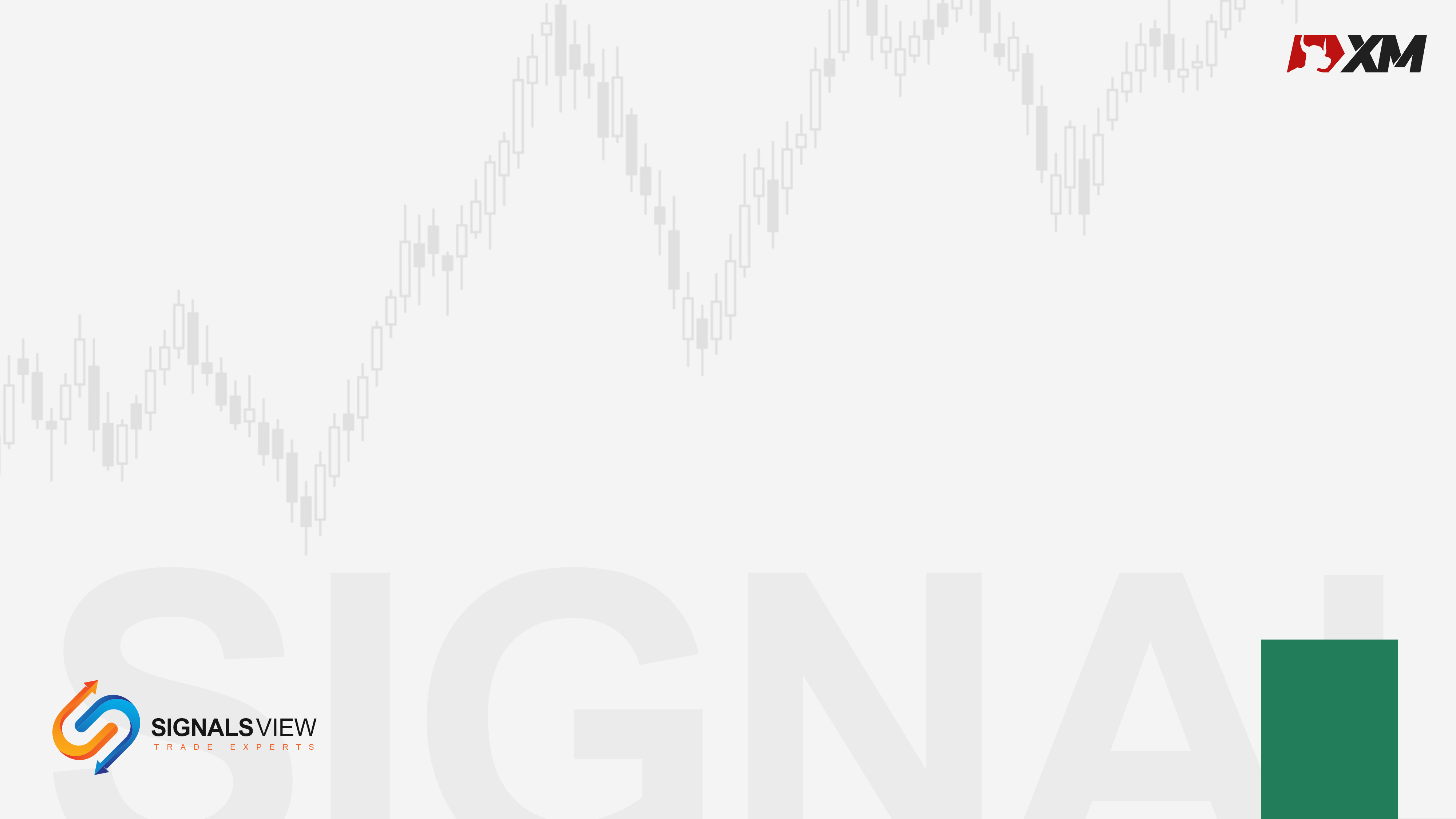 GBP-USD
الدولار
علاقة الدولار والباوند
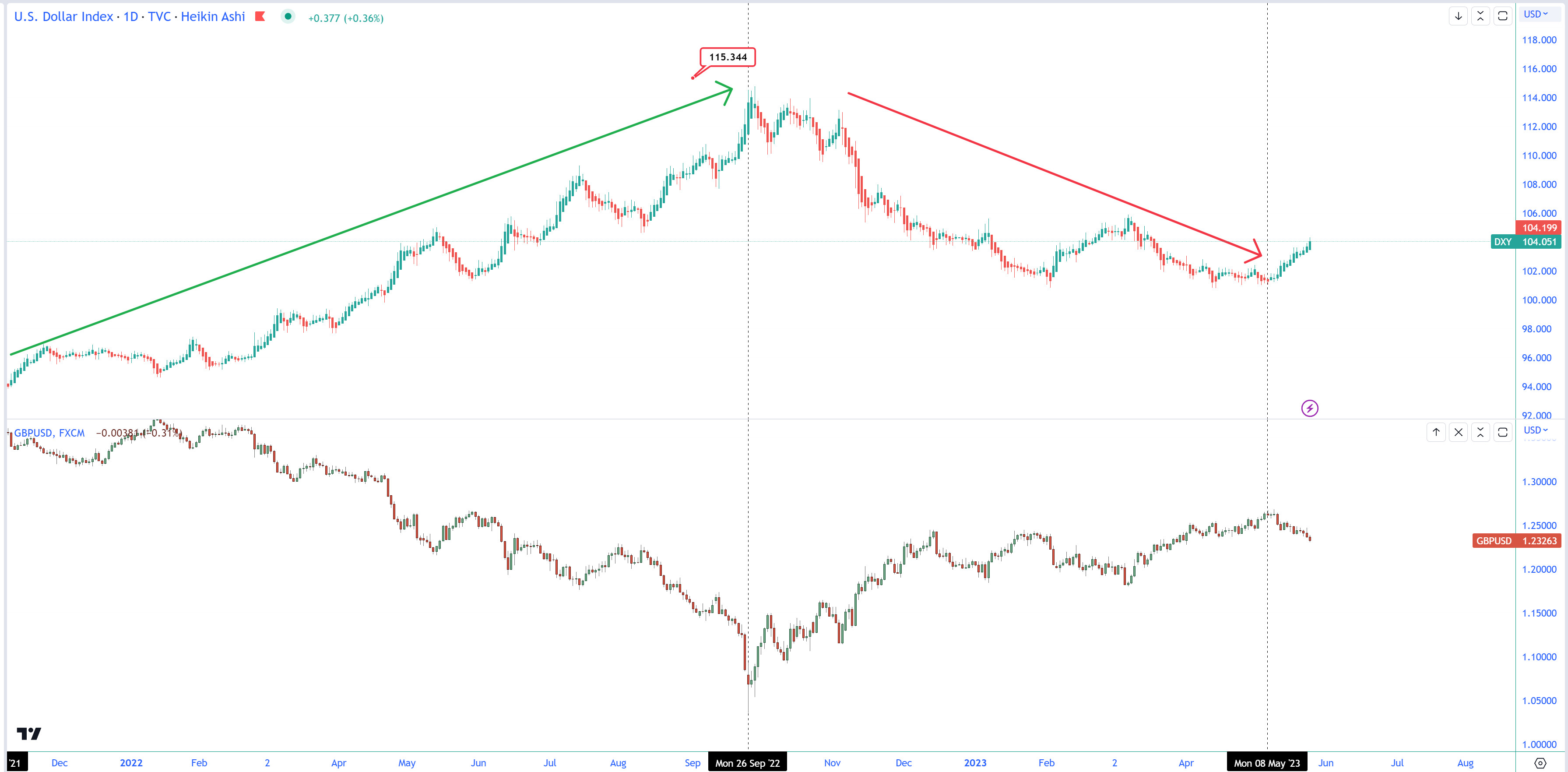 10
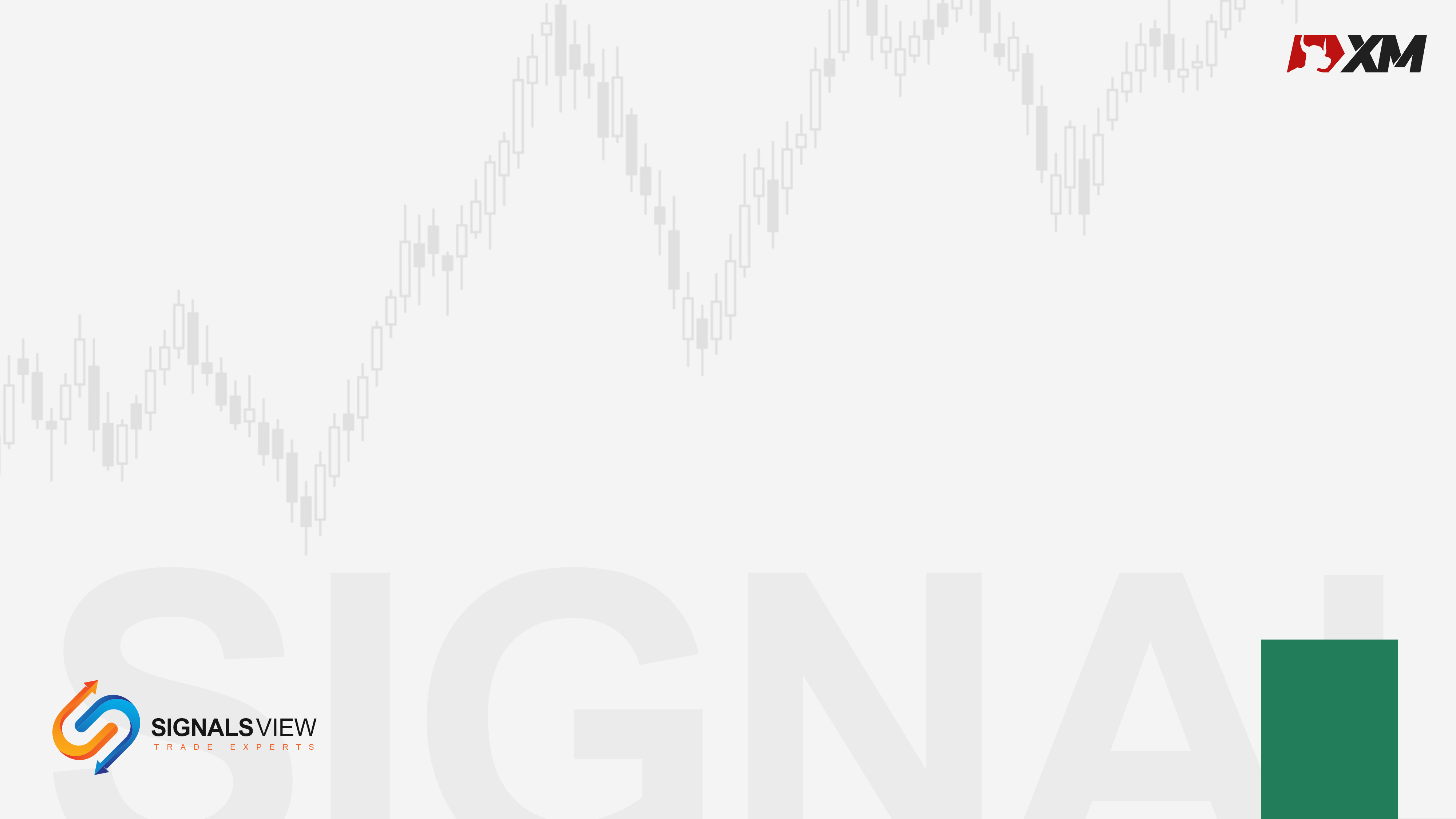 الدولار
USD-JPY
علاقة الدولار والين
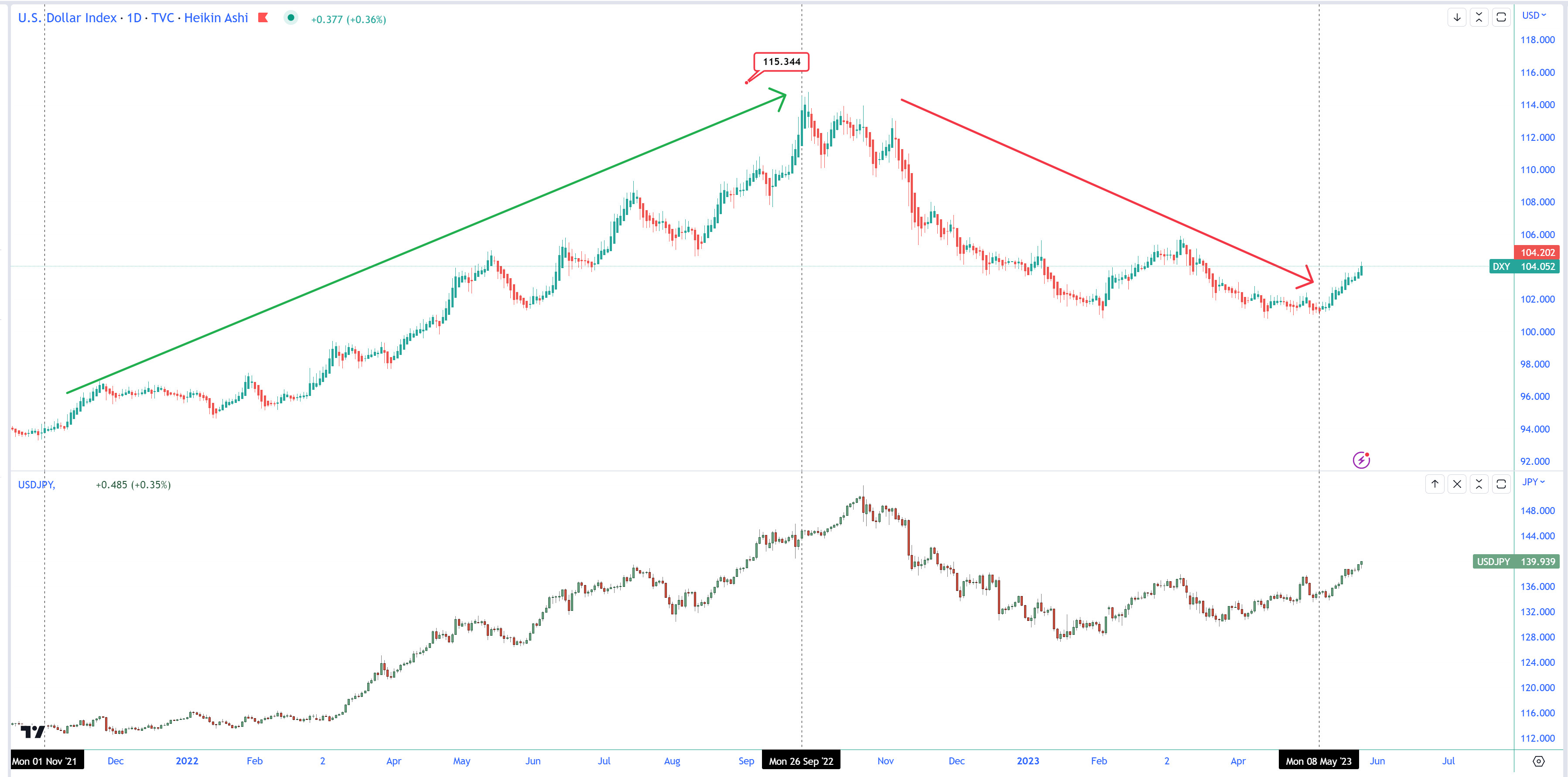 11
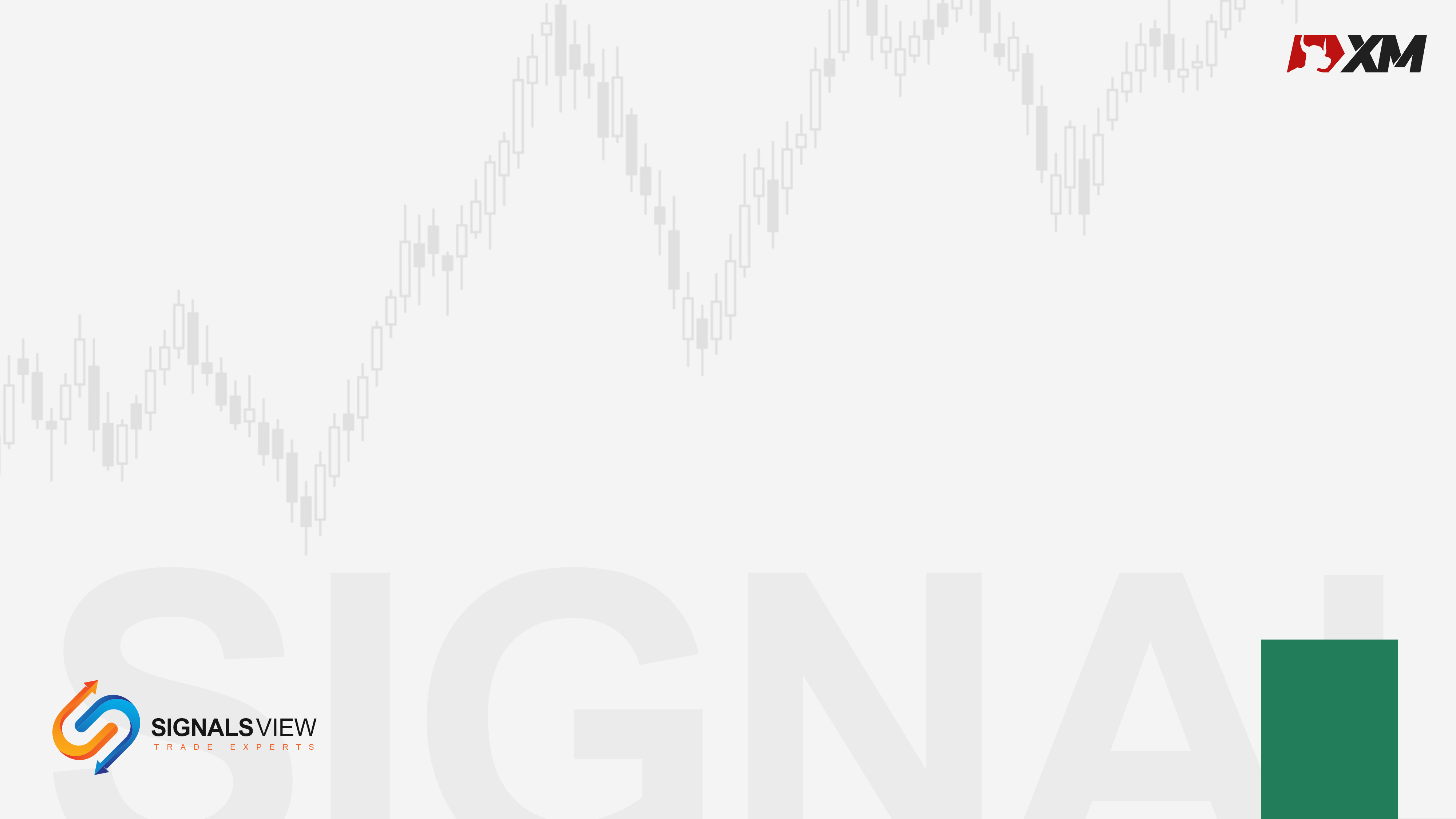 الدولار
USD-CAD
علاقة الدولار والكندي
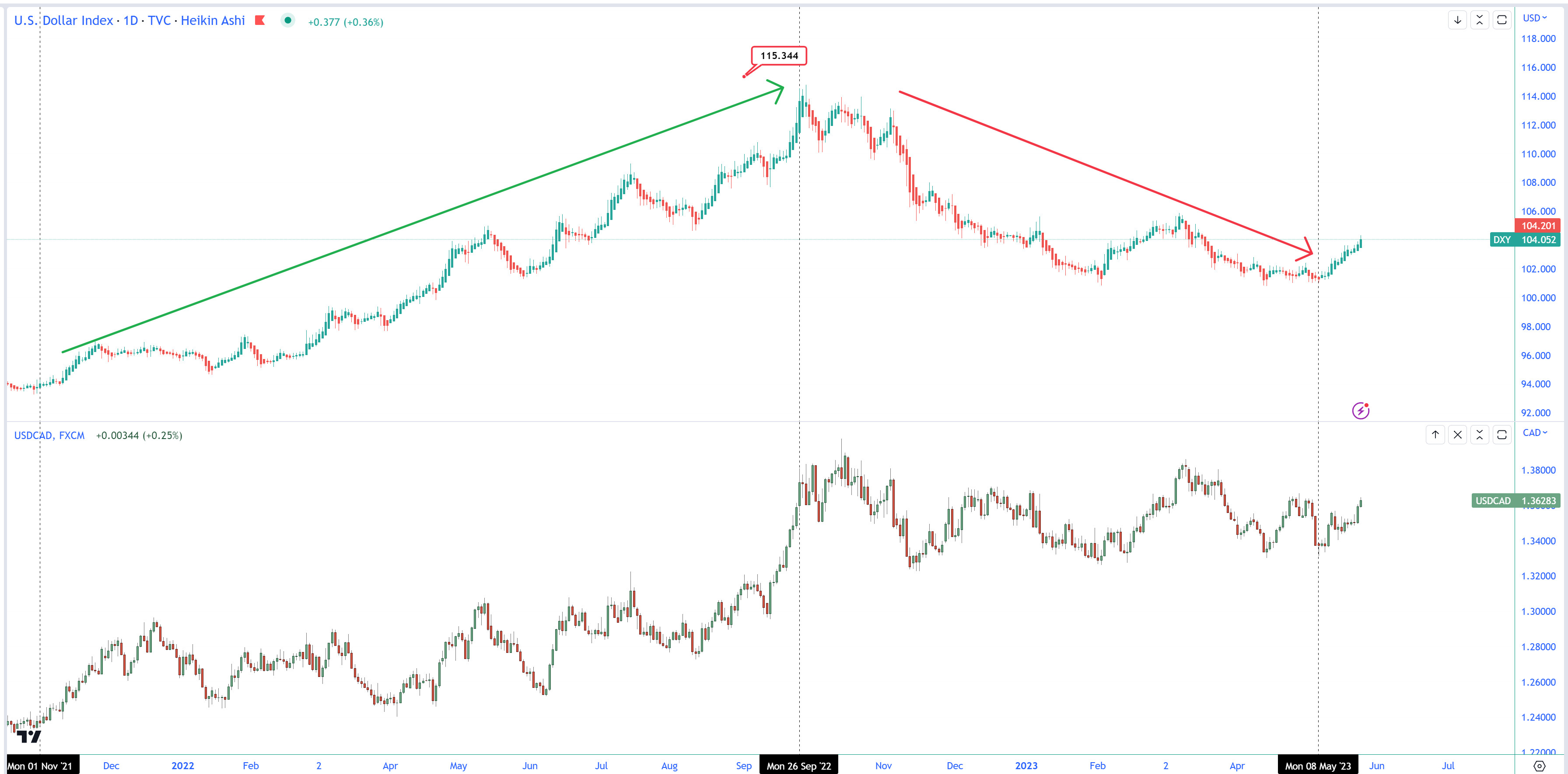 12
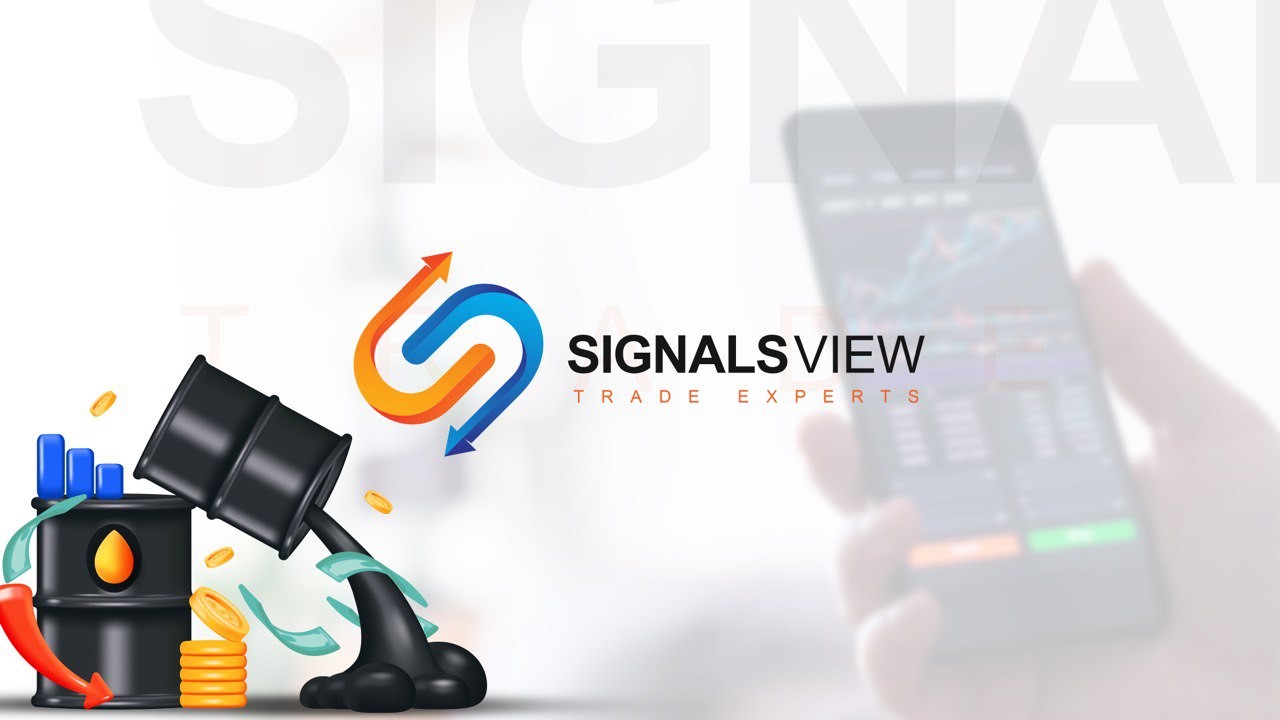 كورس تعليم التداول
للمبتدأين
From A  to  Z
Eslam Salman